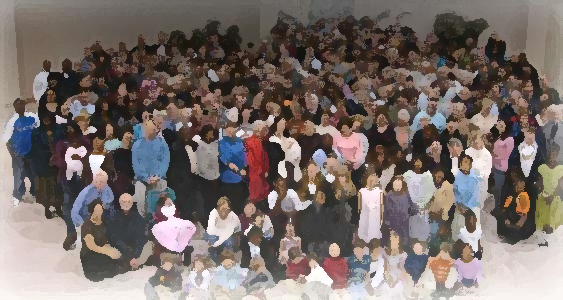 The Lampstand 
at Central
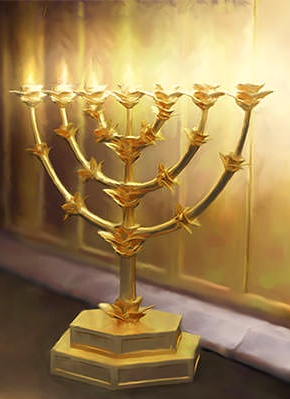 The “Is-ness” of God
Revelation 1:8-11
He is coming with the clouds
Isaiah 19:1; Ezekiel 30:3; Daniel 7:13
“See the Lord rides on a swift cloud 
and is coming to Egypt; 
For the day is near – the day of the 
Lord is near – a day of clouds, 
a time of doom for the nations; 
…there before me was one like a son of man,
 coming with the clouds of heaven.
The Lord’s Interjection – V. 8
I AM speaks.
Alpha and the Omega 
A             W
The “is-ness” of God
He has always been with us, 
always will be with us 
and is with us presently
The Almighty
Pantokrator -  “All” (pan) 
“prevailing one, mighty, strength” (krateo)
El Shaddai and El Sabaoth
EL -  “might, strength, unrestricted power 
and absolute dominion”
Shaddai – All sufficient
Sabaoth – Hosts, armies
Who, where, why, what &
 from/to whom
Questions answered
Who? 9a
Your brother and companion
Close 
relationship
Share something 
in common
Suffering –  “pressure”
Kingdom – We rule/live under the Ruler
Patient endurance – “remaining under or 
even remaining behind.”
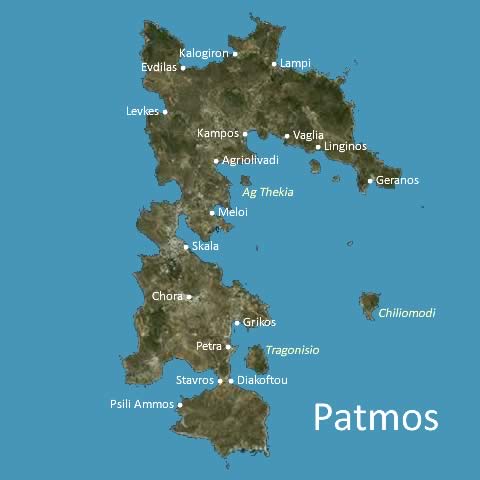 Questions answered
Where? 9b
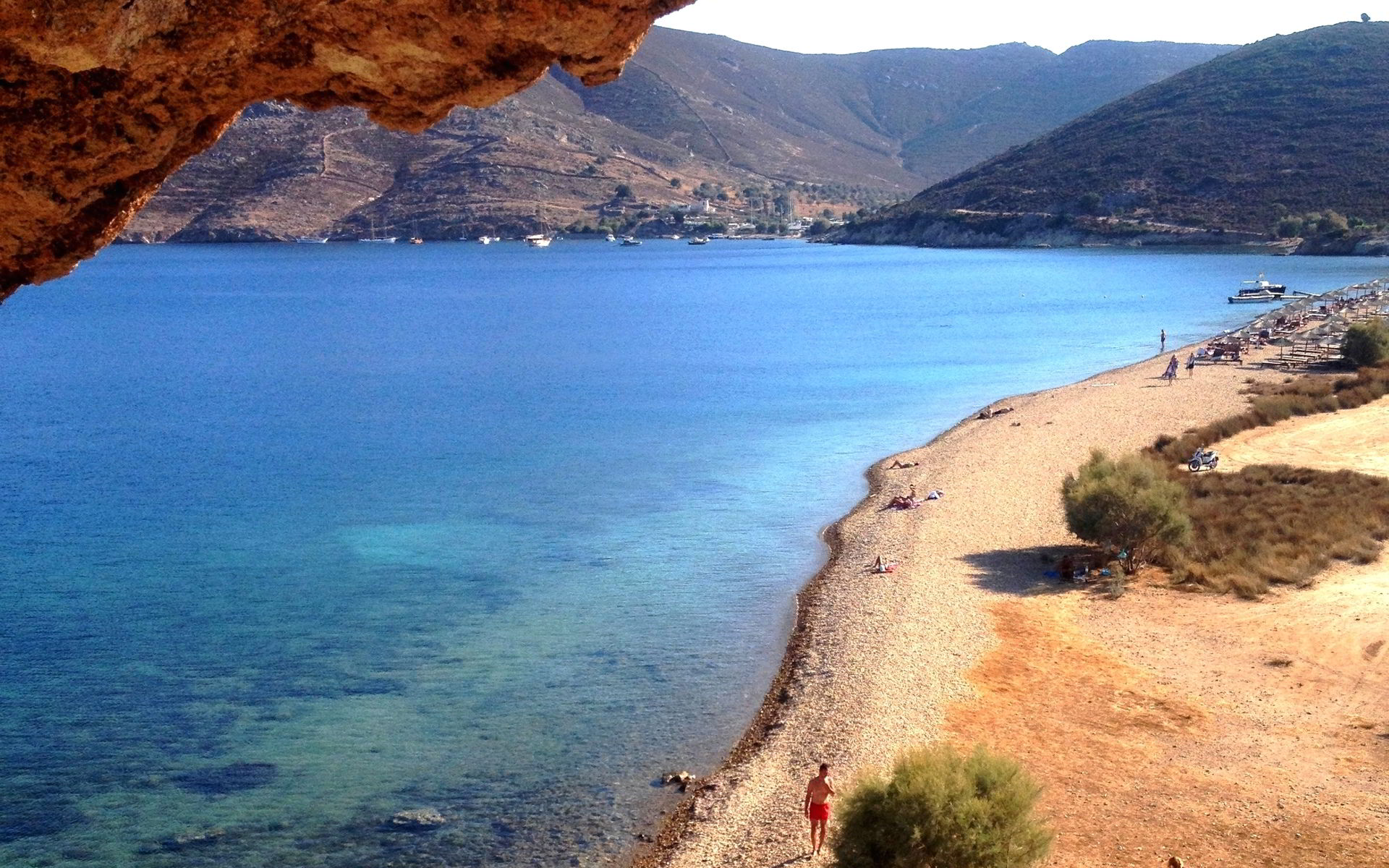 under banishment
Questions answered
On the Lord’s Day –  “Sunday” 
In the Spirit - “in a state of spiritual ecstasy”
What? 10a
New Testament - “first day of the week”.
Came to mean a day especially set aside
for Christian “worship”.
From “day of worship” to an  “hour of worship”
Questions answered
On the Lord’s Day –  “Sunday” 
In the Spirit - “in a state of spiritual ecstasy”
What? 10a
‘Special spiritual state’
Not normal – rare and unusual.
How do you get in the spirit?  
What do I need to do? If I get there, am I more spiritual than you?  Does God give me more insight in this state?  
Do I have to be a super spiritual person?
Questions answered
For the Christian every day 
is the Lord’s Day
What? 10a
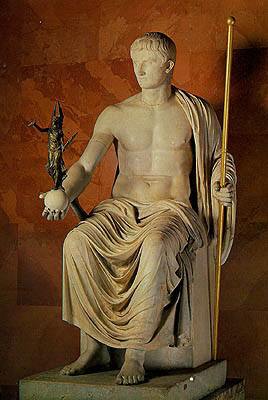 “In the Lord’s Day” instead of 
“on the Lord’s Day” 
Hebrews 3  “today” 
“Today if you hear his voice…encourage one another daily as long as it is called Today.”
For the Christian it is always Today – 
We live in the Lord’s day.
Life centered in Caesar
Questions answered
“In spirit” instead of “in the Spirit”
What? 10a
“in the Lord’s day I was in spirit”
The normal state of the Christian – we live in 
the reality of spiritual life. 
We live by the spirit, in and through the spirit. 
We are indwelled by the Spirit.  
“In spirit” is the constant state of our lives.
Questions answered
From/to Whom? 11
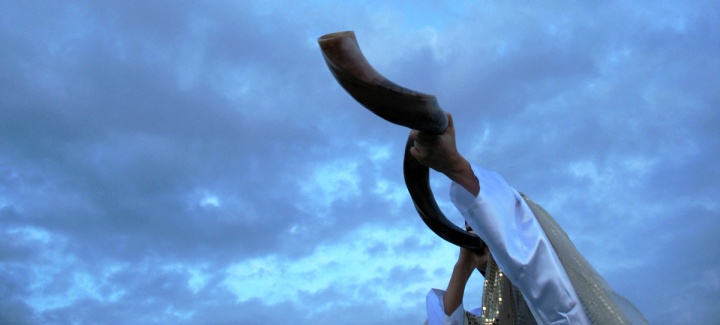 A loud voice 


Like a trumpet
The seven churches:
Wholeness, completeness
We are to hear this voice – blessed are those who hear!
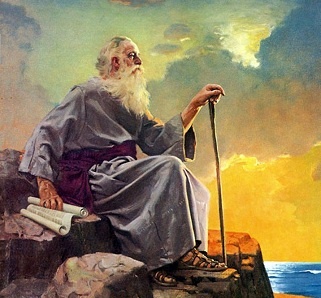 “on the job”
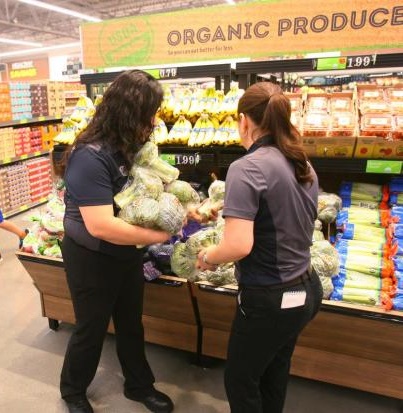 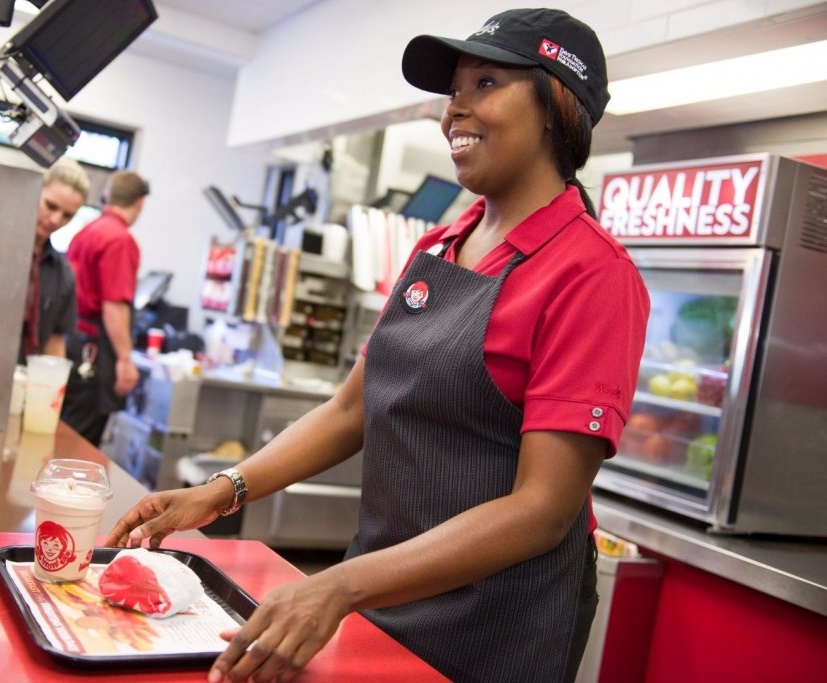 John was on the island of Patmos
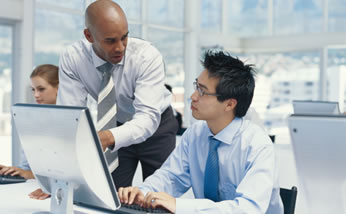 Our reality is in spirit, in the Lord’s Day.